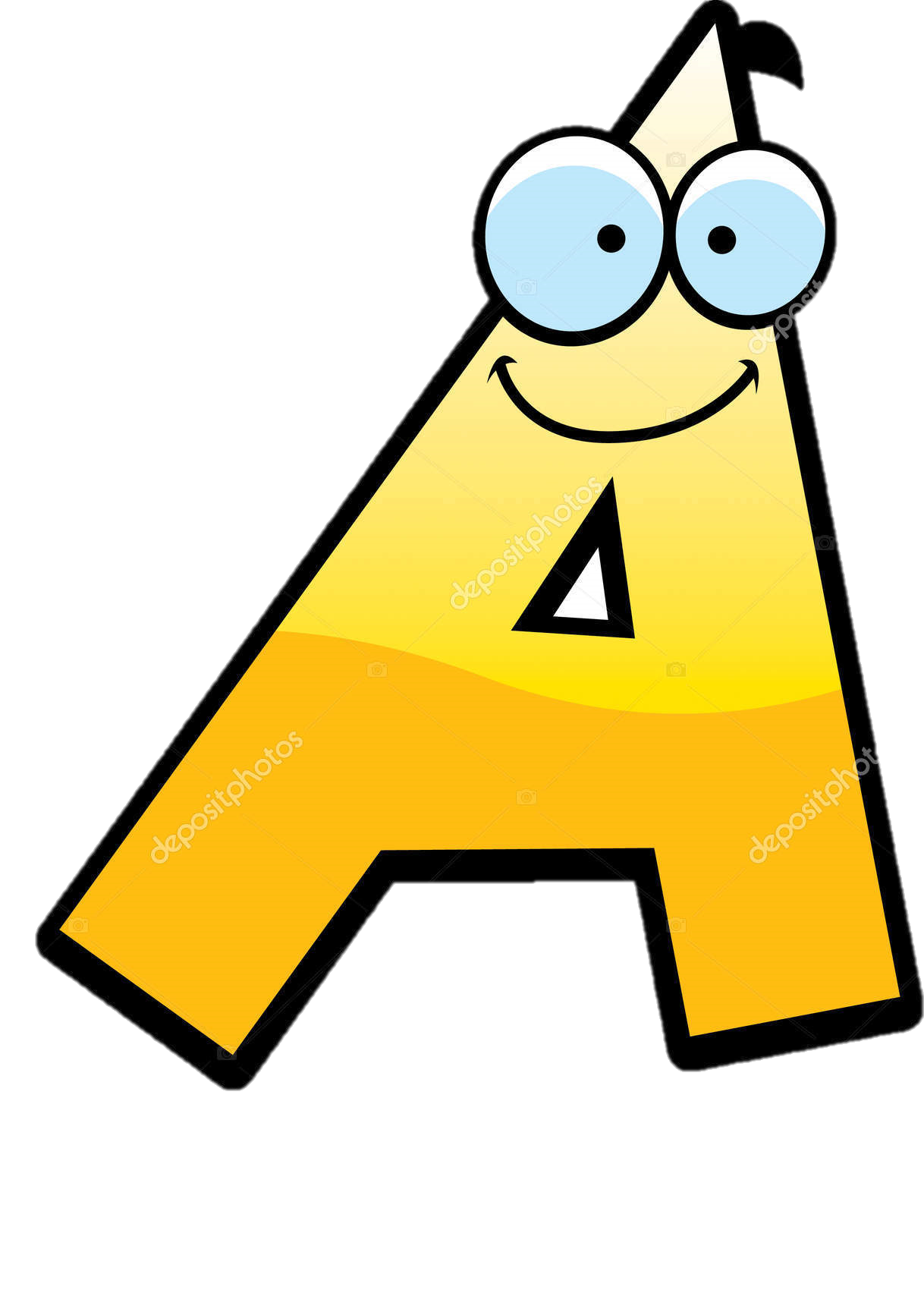 beceda
Mgr. Marcela Strelcová
Usporiadaj slová podľa abecedy.
Píš do zošita.
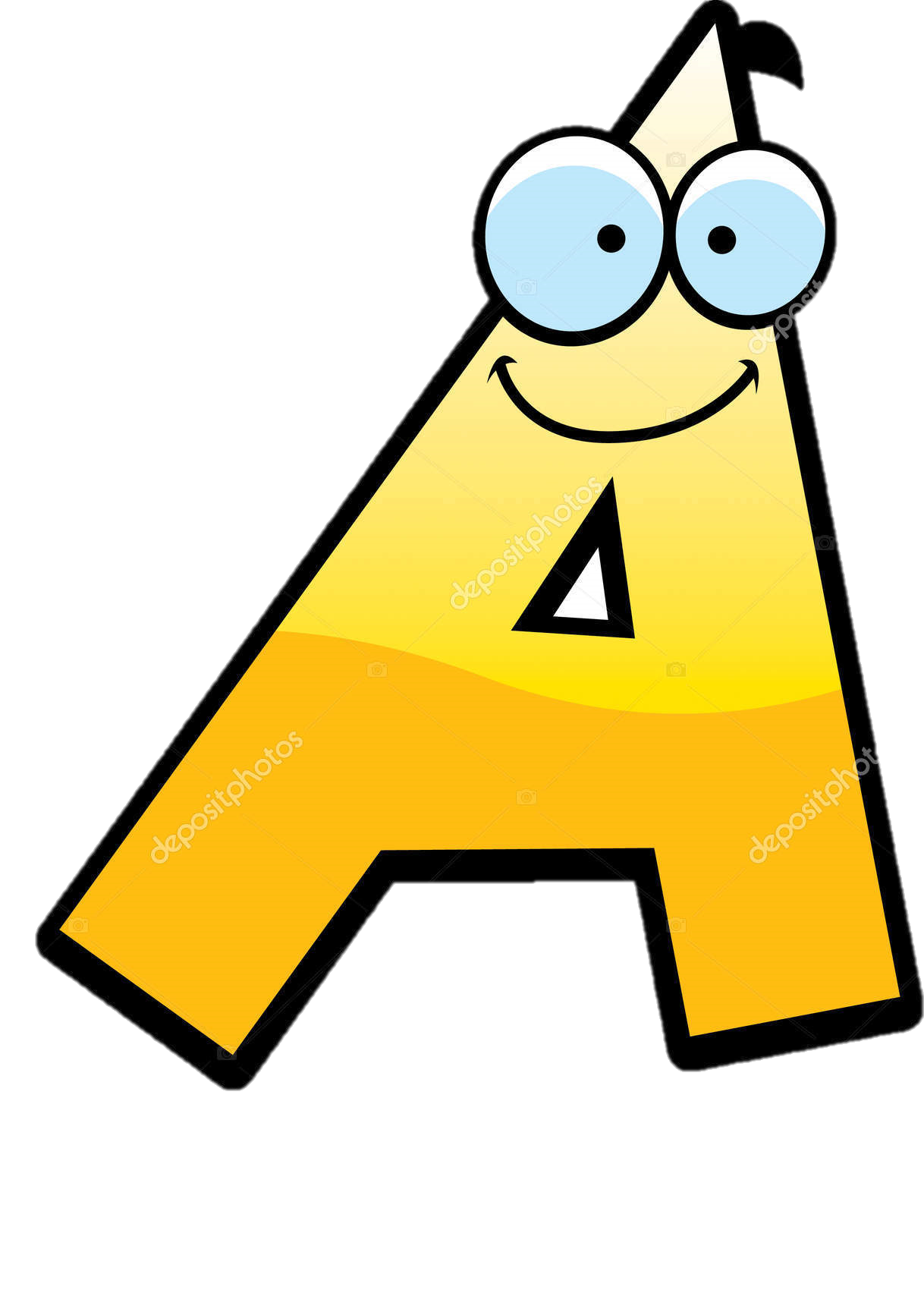 Filip
Jakub
Tomáš
Adam
Martin
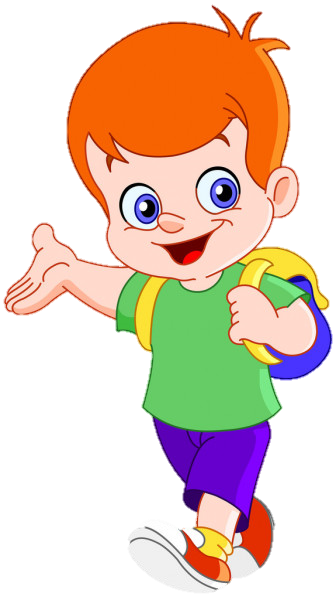 Kontrola
Adam
Filip
Tomáš
Jakub
Martin
Janka
Saška
Lucia
Betka
Evka
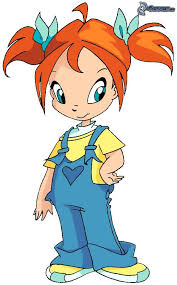 Kontrola
Betka
Evka
Saška
Janka
Lucia
oblak
šarkan
list
vietor
strom
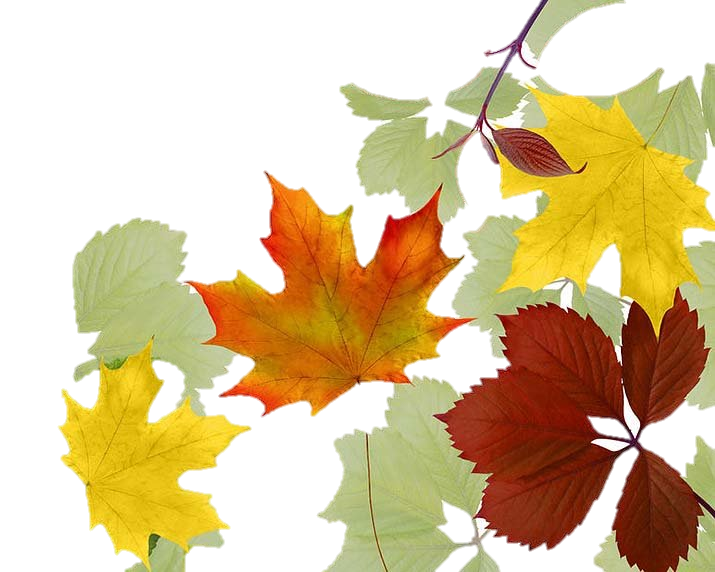 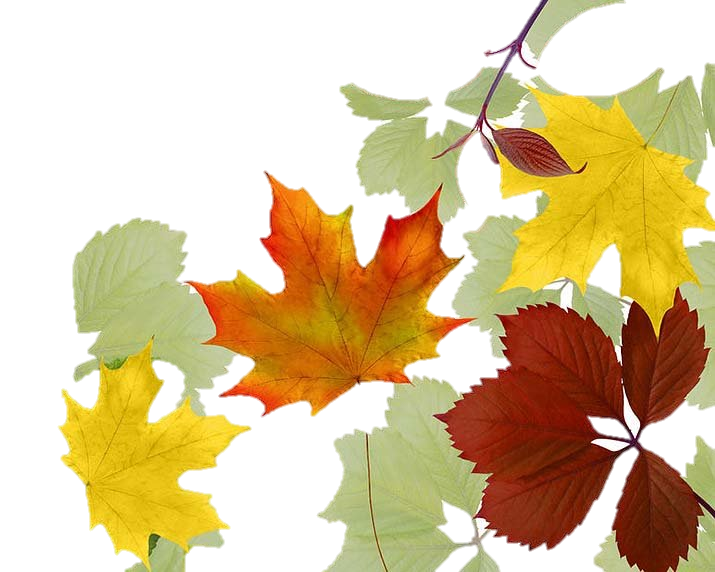 Kontrola
list
oblak
vietor
strom
šarkan
slivka
čerešňa
jablko
hruška
orech
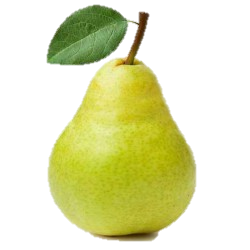 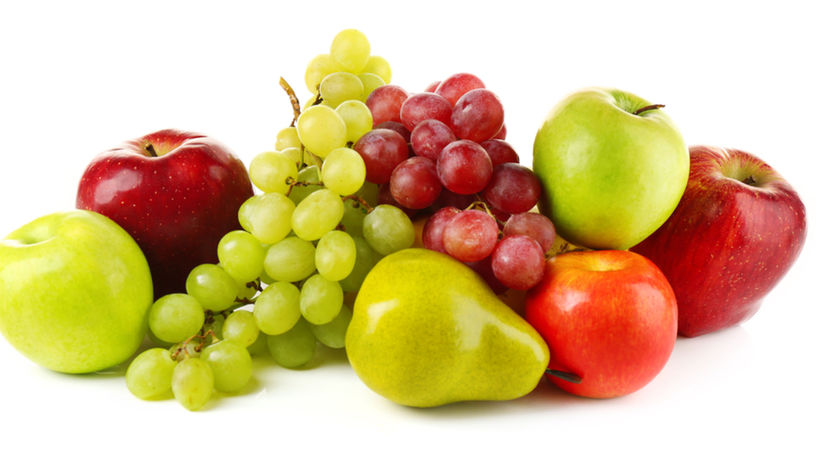 Kontrola
čerešňa
hruška
jablko
orech
slivka
ruža
púpava
fialka
astra
tulipán
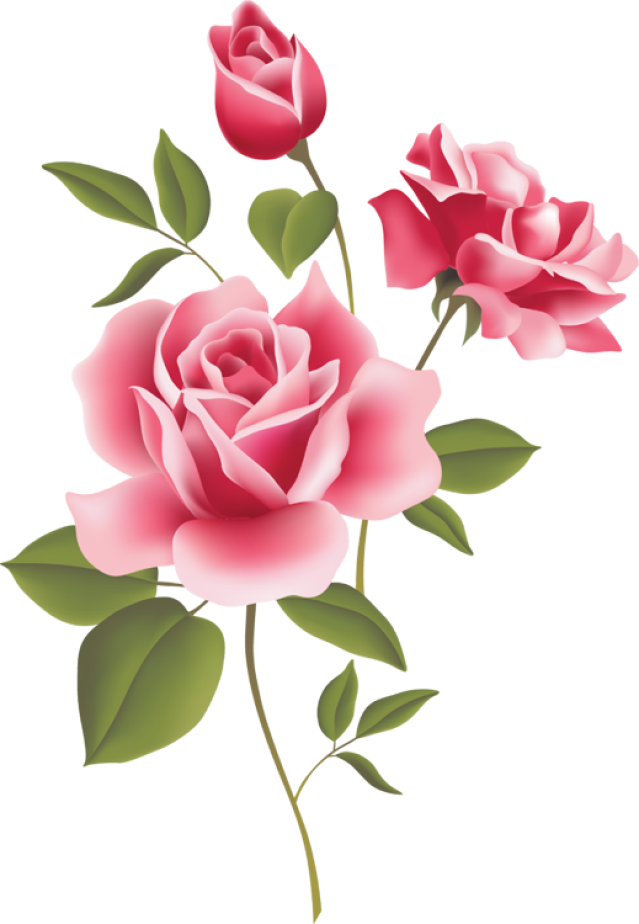 Kontrola
astra
fialka
tulipán
púpava
ruža
orol
ďateľ
drozd
bocian
vrabec
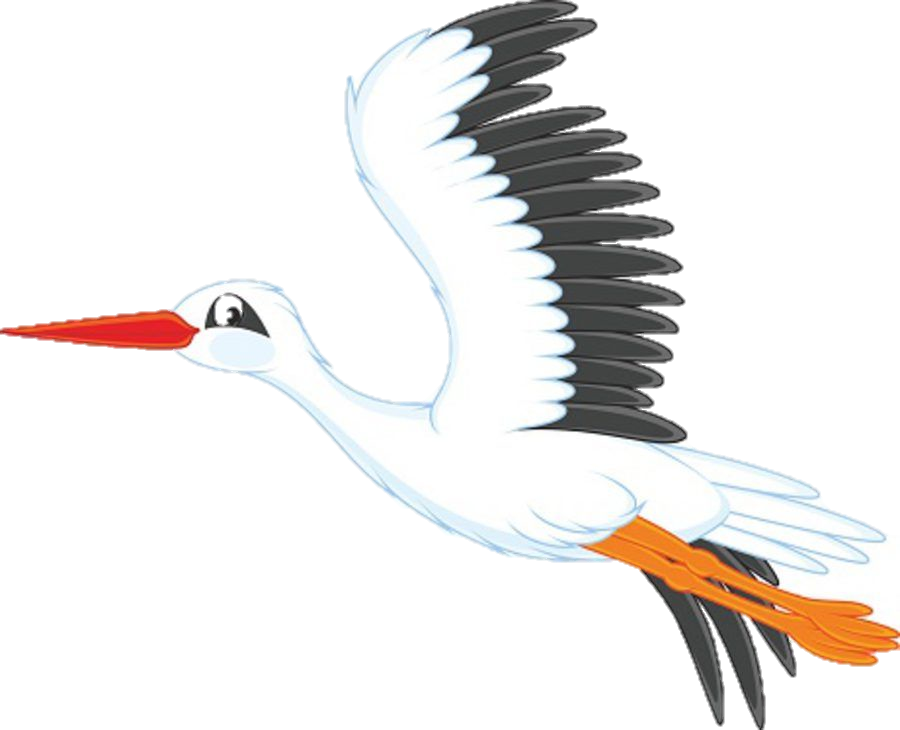 Kontrola
bocian
drozd
vrabec
ďateľ
orol
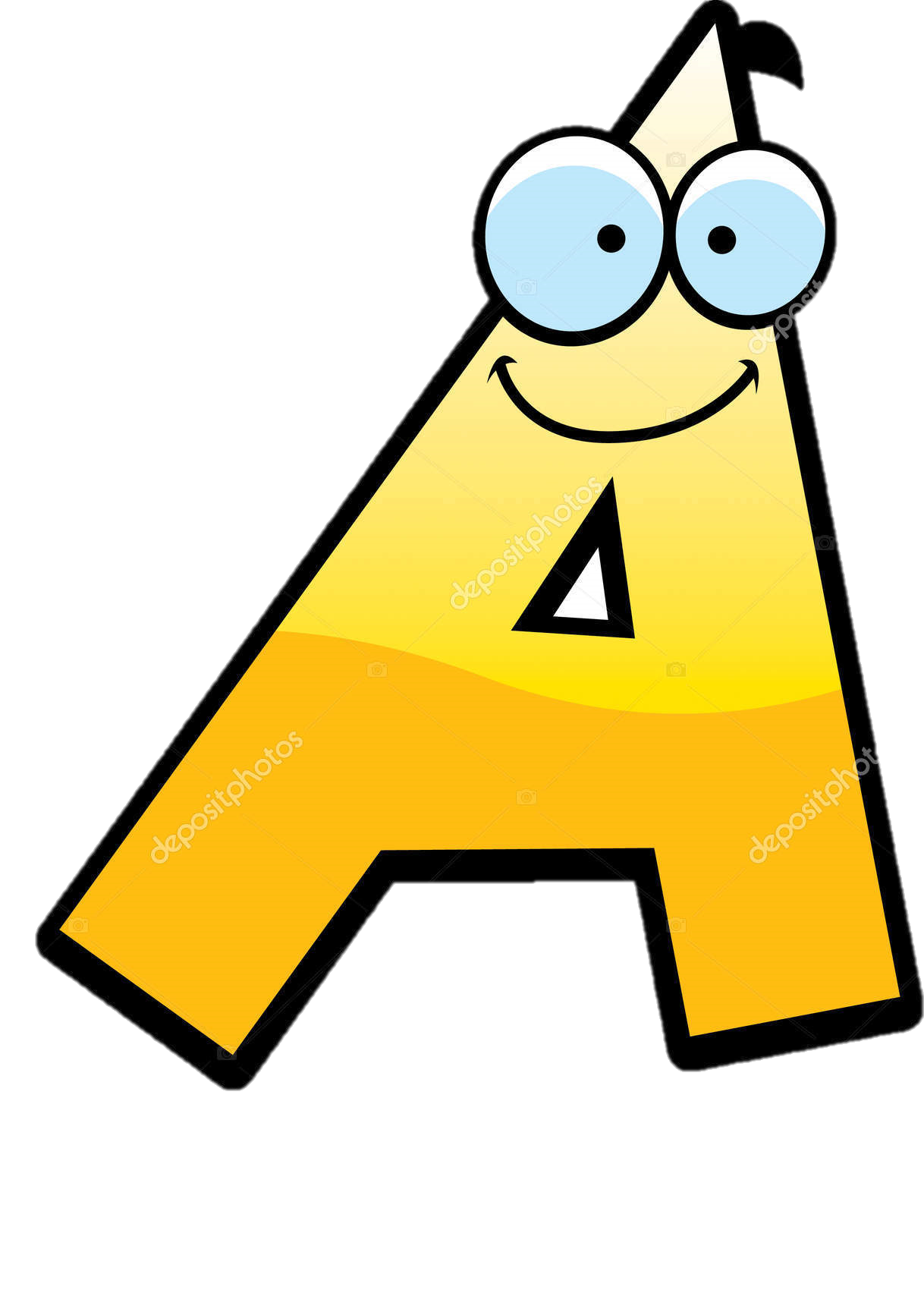 Výborne!
Obrázky
https://www.google.sk/ 
https://cz.depositphotos.com/  
https://sk.pinterest.com/